Photograph by Russell L. Doescher, reproduced with permission.
BioScience, Volume 67, Issue 2, February 2017, Pages 107–110, https://doi.org/10.1093/biosci/biw133
The content of this slide may be subject to copyright: please see the slide notes for details.
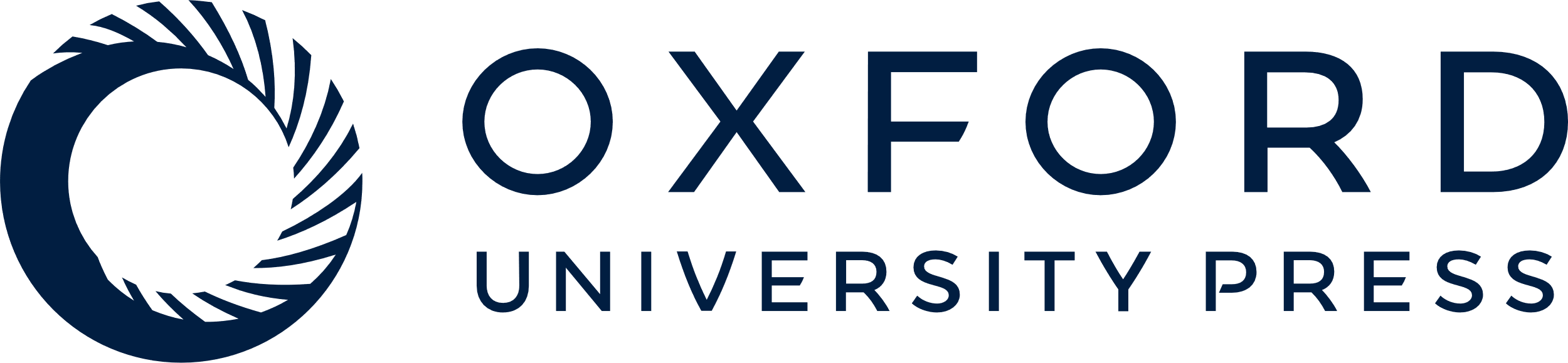 [Speaker Notes: Photograph by Russell L. Doescher, reproduced with permission.


Unless provided in the caption above, the following copyright applies to the content of this slide: © The Author(s) 2016. Published by Oxford University Press on behalf of the American Institute of Biological Sciences. All rights reserved. For permissions, please e-mail: journals.permissions@oup.com]